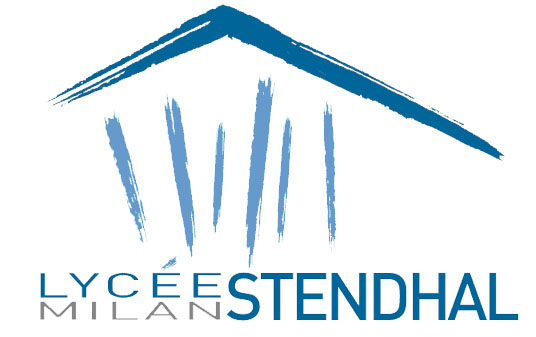 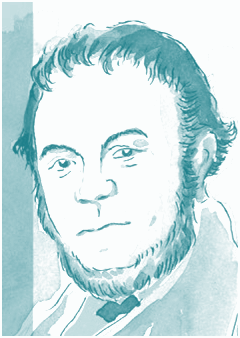 Stendhal
  Hebdo
semaine du 07 au 11 janvier 2019
lundi 07 janvier:                                            
Intra Muros: Aula Magna: MAT 3 et 4, Chorale de 13H30 à 14H30
                                                        
                                                        Comédie club de 15h00 à 16h00.
                                            
                                              1ères groupe, Réf.Mme Gazel de 16h00 à 17h00.
mardi 08 janvier:                                            
Intra Muros: Aula Magna:  La galette des Rois à 12h00 et à 14h00.

mercredi 09 janvier:                
Intra Muros: Aula Magna: Term.toutes séries, Lv1 + Esabac de 14h00 à 19h45 
jeudi 10 janvier:                
Intra Muros: Aula Magna: 1ères tous, Épreuve de français de 14h à 18h00 (E.A.F blanc)
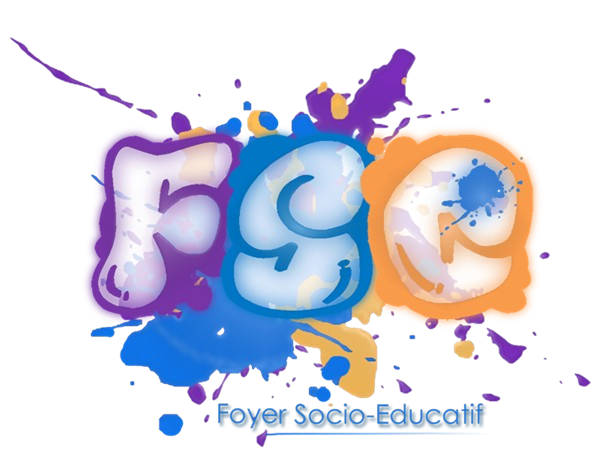 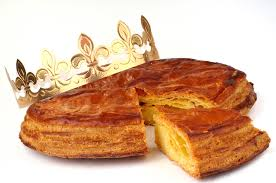 semaine du 07 au 11 janvier 2019
vendredi 11 janvier:
Intra Muros: 
                                           
                                    Classes de Collège:  Réunion Parents/Professeurs de 16h00 à 18h45.

                                                      
 
                         
Sortie: 1ères et Term au Salon de l'Etudiant de Lyon. Réf. M.Bocquel.
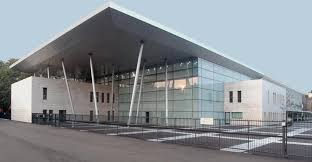 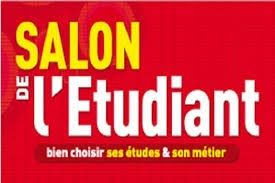 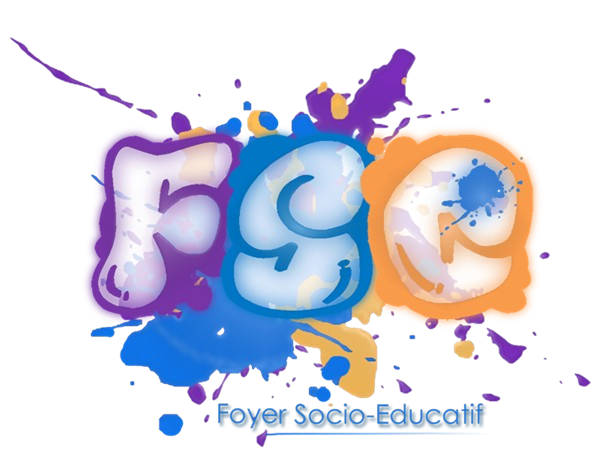 Le                 POURSUIT LE PROJET APPARTENANCE ET SOLIDARITÉ.

                               Des SWEAT “Stendhal” à capuche en noir et en blanc de XS à XL 
                               sont en vente à partir du lundi 17 décembre à 25.00€.
                                        Les bénéfices seront reversés à l’Association                                
                                        “En route vers le Népal, de l’aide pour les enfants en place”
                                       Idée et projet d’une ancienne Stendhalienne.
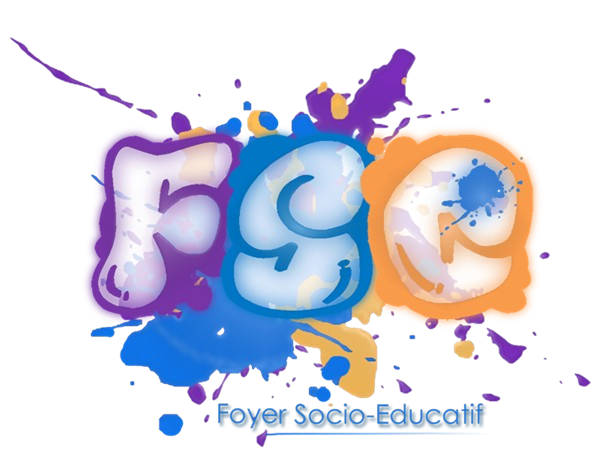 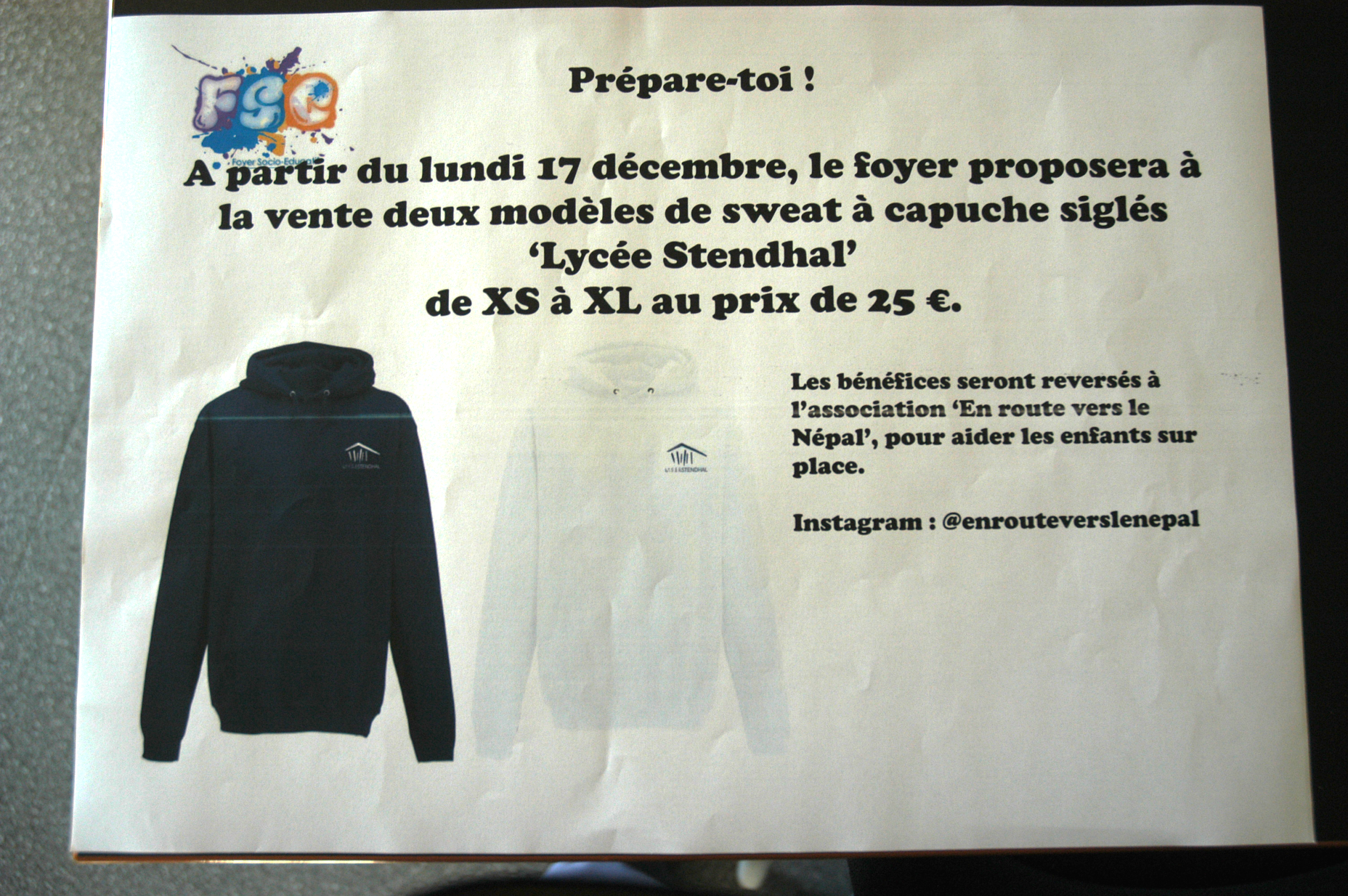 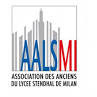 Info
                                                    
                                            Avez vous des Anciens dans votre famille?
                                                                contact: anciensstendhal.milan@gmail.com
                                                Vous aussi vous serez ”Ancien” de Stendhal un jour.

 
                                                                             Photo d’archive. 
                                                              Reconnaissez- vous ces Anciens…
                                                              L’année et la série?? Que sont-ils devenus?

                                                                     Meilleurs vœux et joyeux 2019
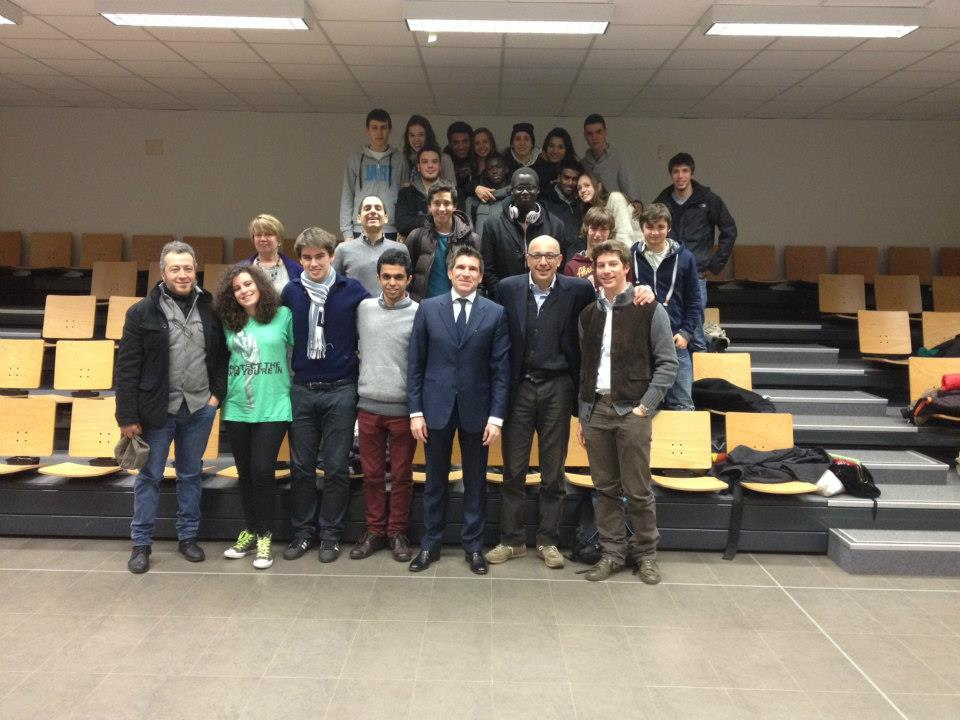 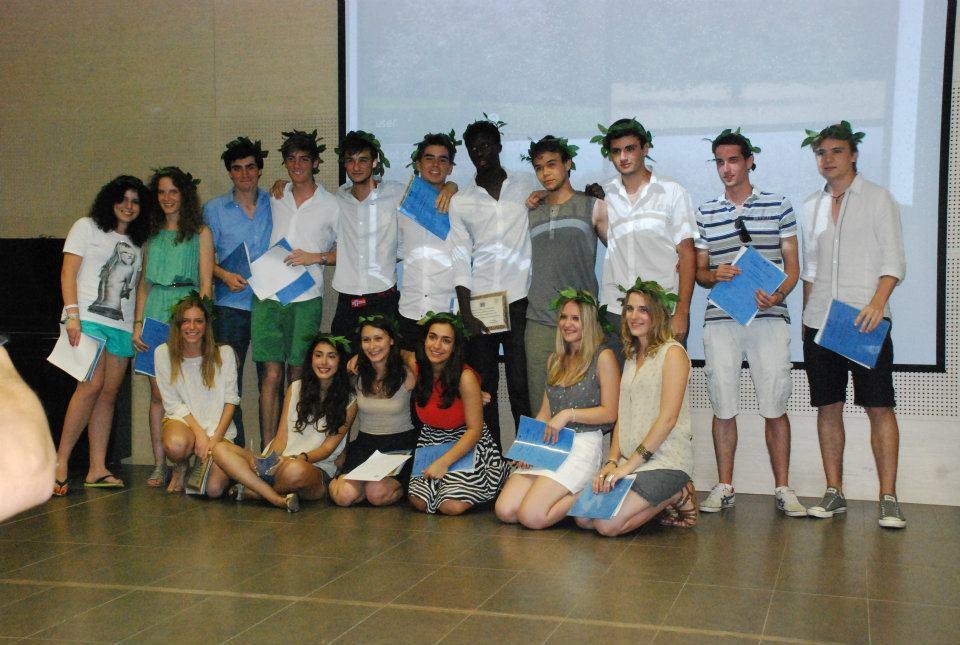 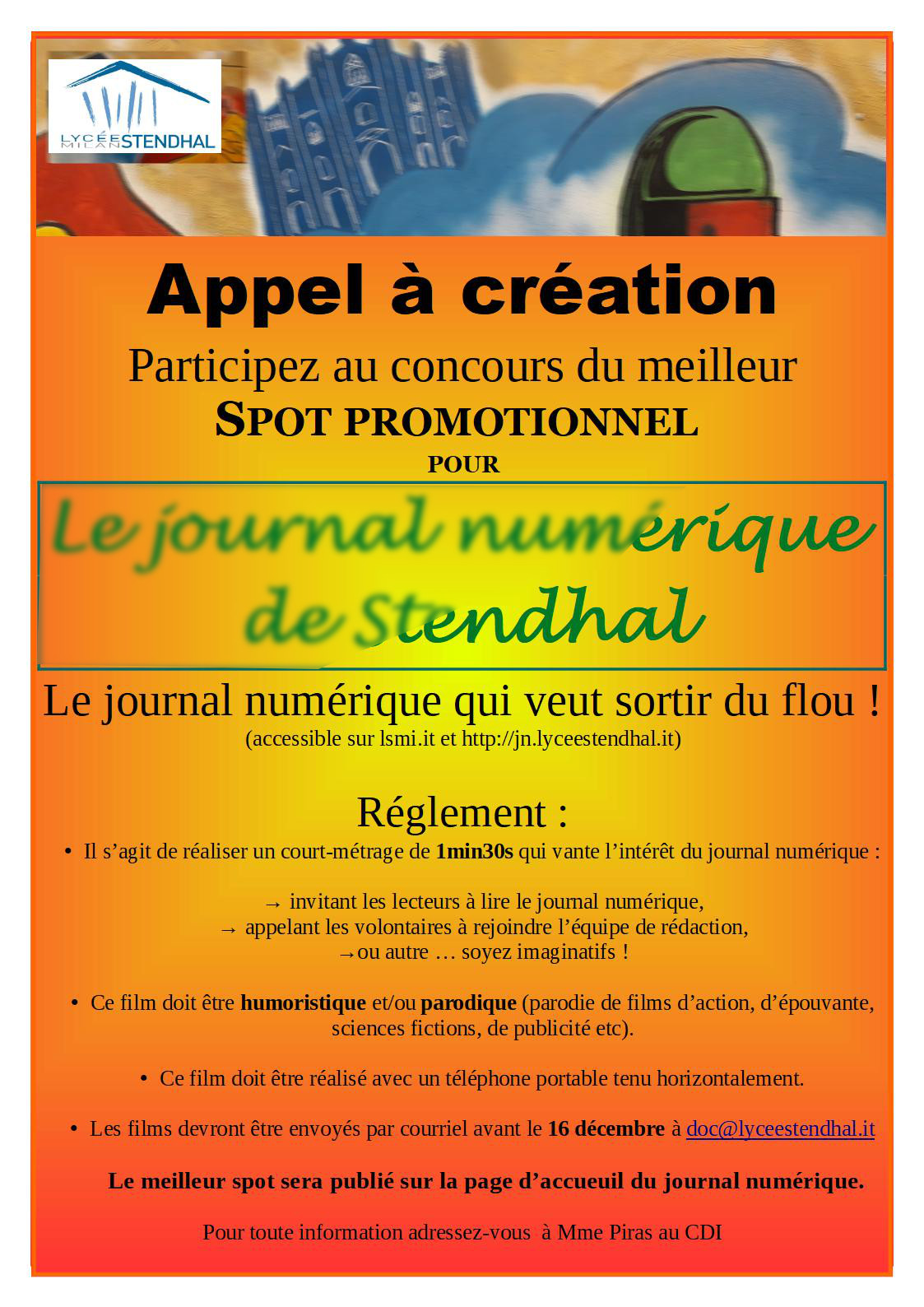 Règlement :
Réalisez un court-métrage de 1min30s qui vante l’intérêt du journal numérique :
Ce film doit être humoristique et/ou parodique. 
Ce film doit être réalisé avec un téléphone portable tenu horizontalement.
Le meilleur spot sera publié sur la page d'accueil du journal numérique.
Pour toute information adressez-vous à Mme Piras au CDI